Commercial and Industrial Network Modification
Transportation Commission Workshop
Iowa Department of Transportation
April 12, 2021
1
Presentation Summary
Summary of Network Modification
History of Commercial & Industrial Network (CIN)
Description of Proposed Network Modification
2
CIN Network Modification Summary
Iowa Code stipulates the Iowa Transportation Commission is responsible for the designation of the CIN
Highway relocation and transfer of jurisdiction warrant change to the CIN
Southwest Arterial in the City of Dubuque, Dubuque county
3
CIN History
(1988) Transportation Commission directed by the Iowa Legislature to identify the CIN

Code Reference: Iowa Code Title VIII, Subtitle 1, Chapter 313.2A, specifies a maximum CIN mileage of 2,600

Current CIN mileage = 2,533
2,090 Rural
443 Urban

Comprised of Primary Highways to:
Enhance Iowa’s economic opportunities
Improve flow of commerce
Provide safe, efficient, and convenient travel
Better connect Iowa to regional, national and international markets
4
Current CIN Map
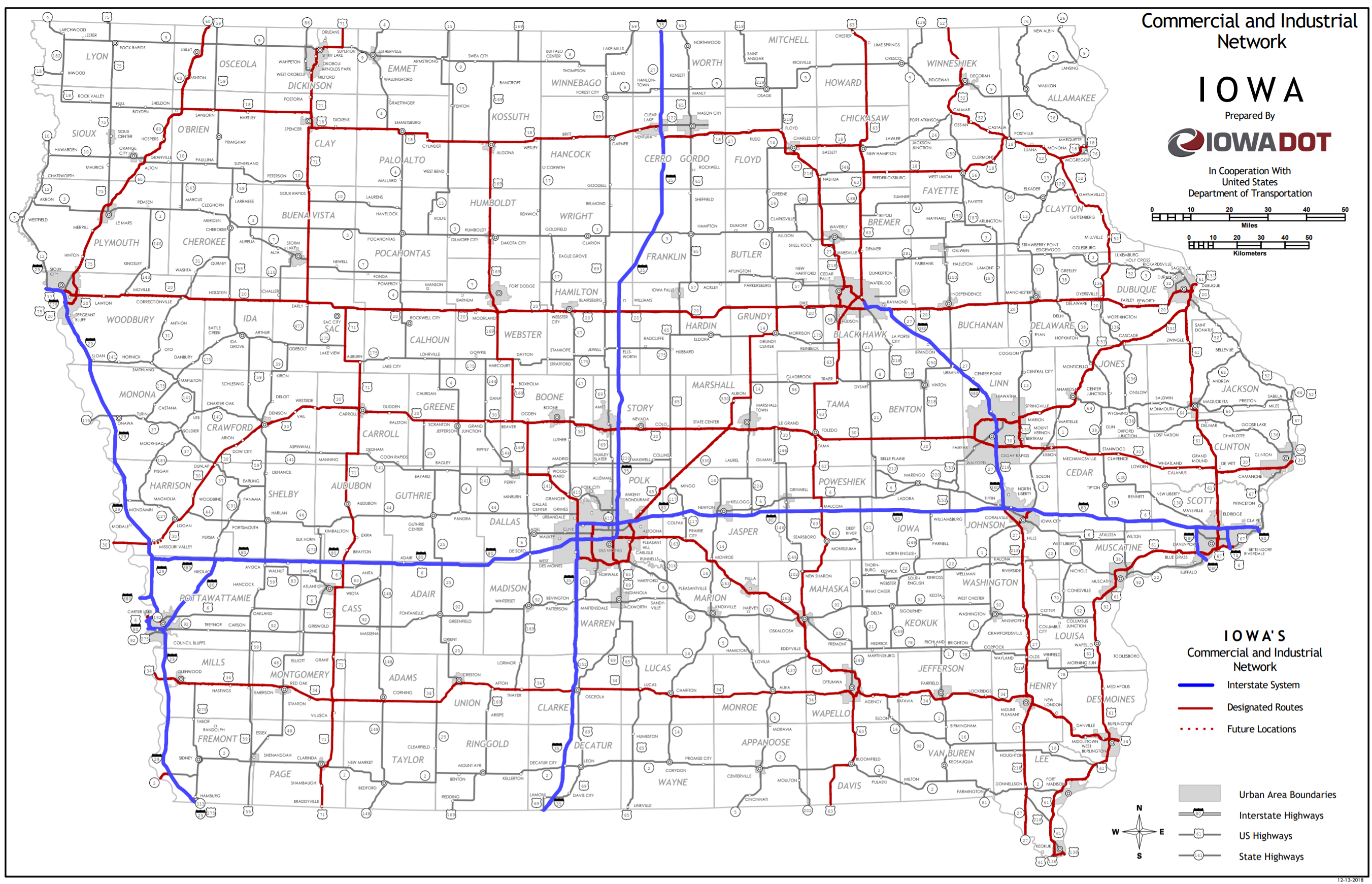 5
Proposed CIN Network Modification
Southwest Arterial in the City of Dubuque, Dubuque county
6
Southwest Arterial in the City of Dubuque, Dubuque county
Current CIN Designation
Proposed CIN Designation
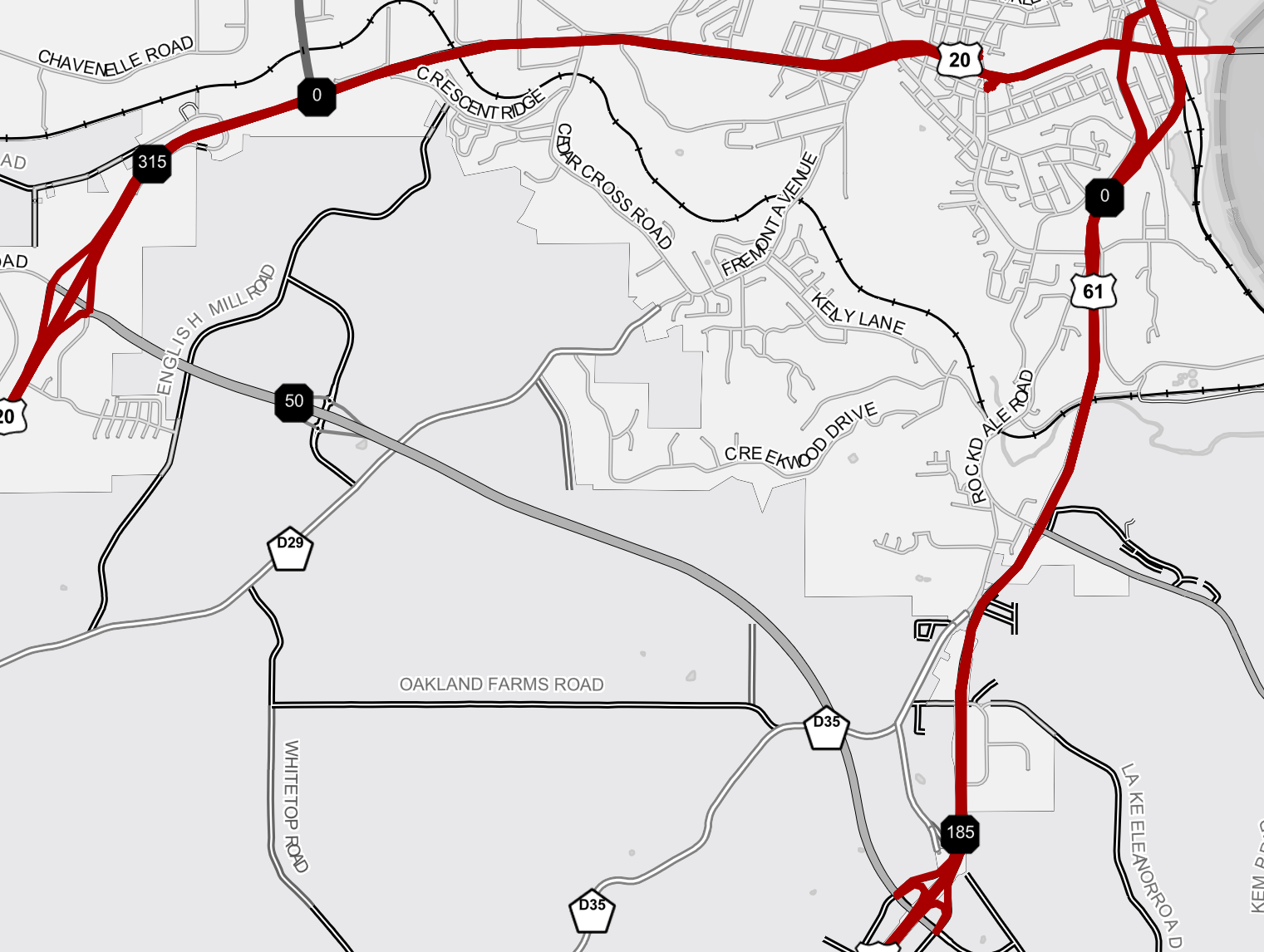 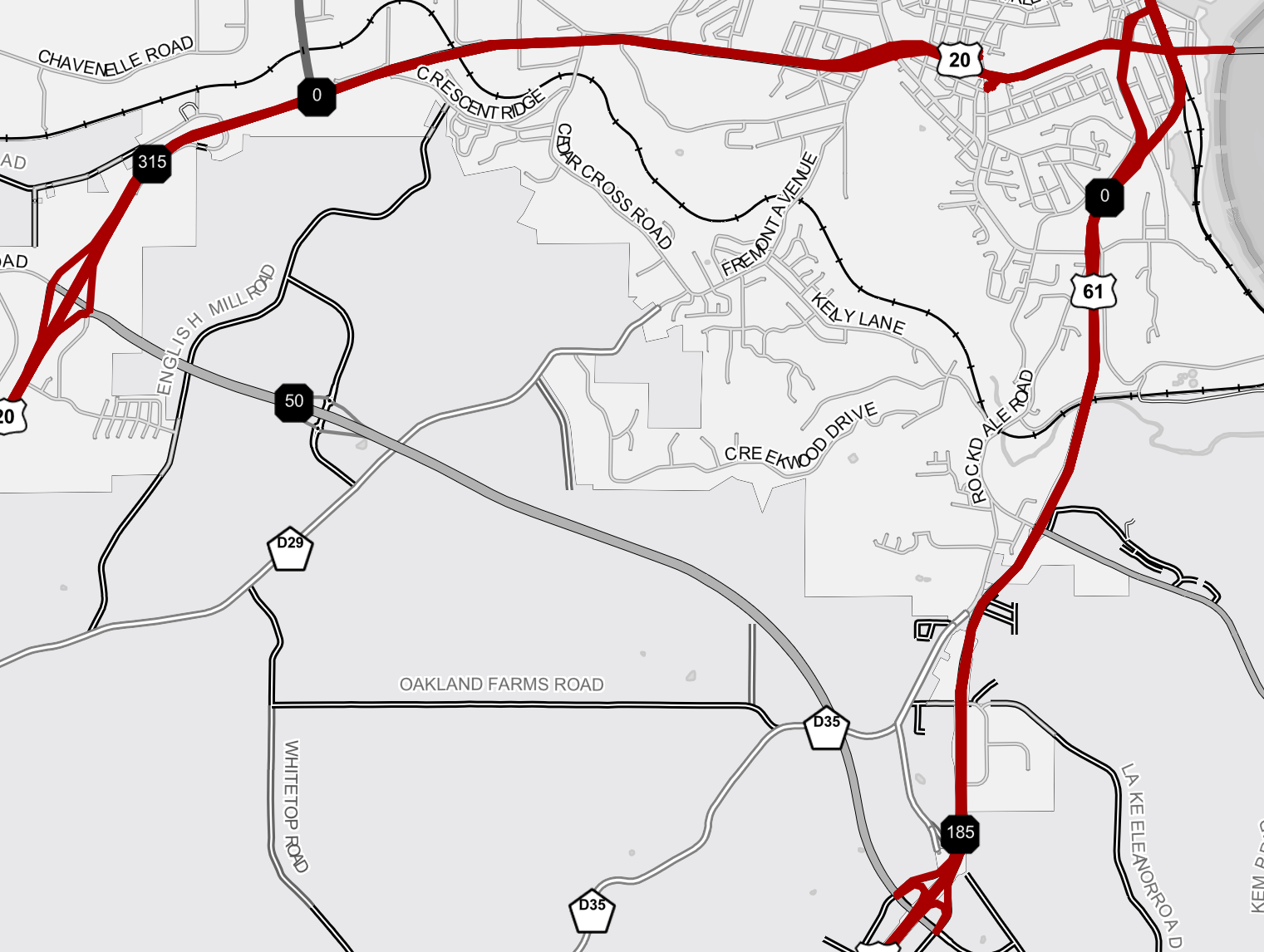 Proposed CIN mileage to be added equals 5.4 miles
Proposed new CIN total equals 2,538.4 miles
7
Questions?
Jeff von Brown
Systems Planning Bureau
Jeff.vonbrown@iowadot.us
515-239-1554
8